Warm Up-
Complete the following warm up on the notecard that Mrs. Law gave you.  Please make sure to put your first AND last name along with class period
How does a historian come to understand the past?
Why is it important to use both primary and secondary sources when looking at historical events?
What is Point of View
Learning Targets
Students will be able to analyze sources to determine point of view.
The purpose of this is so students can evaluate primary and secondary resources to determine point of view/perspectives.

History 1
Definition- copy this definition on pg14
Point of View is the creators/authors opinion, attitude, or judgment.
Bias is the prejudice or tendency to see something in a particular way

So what… 
It is the perspective of the person who is telling the story. 
Sources have a bias; an opinion about whether something is good or bad that influences how a person or culture believes something should be dealt with.  
The persons bias can shape/determine their point of view
In your notes on page 14, write down what you see quietly… DO NOT SHARE WITH YOUR PEERS!
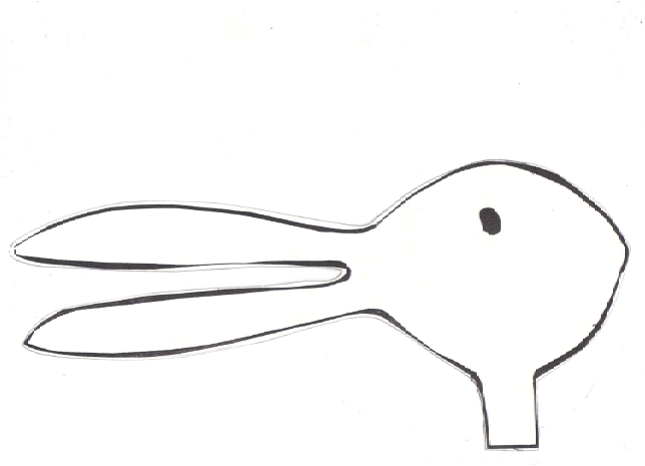 Reflection Questions
What did you see?
What evidence did you use to come to that conclusion?
Were the people who saw something different wrong?
So what…
What does this tell us about 
Point of View?
People see things differently, depending on their perspective.  Different doesn’t mean that one is wrong
[Speaker Notes: People see things differently, depending on their perspective.  Different doesn’t mean that one is wrong]
How would United States history be different if it was told from the following perspectives…
Whose perspective is history currently told from?
What does this cartoon suggest about point of view?
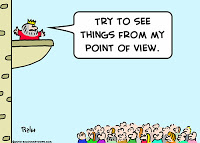 The king will never see things from the same point of view as his people
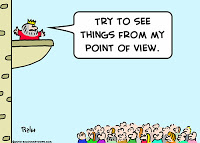 Copy the following chart on page 14
Copy the following chart on page 14
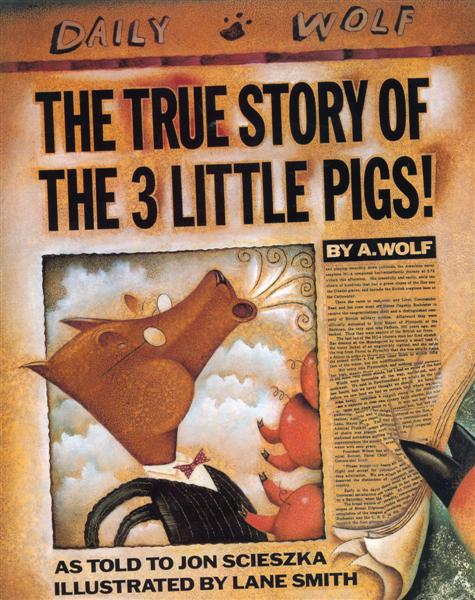 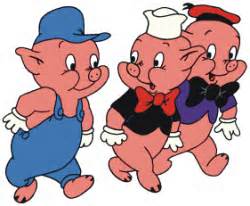 3 Little pigs vs the big bad wolf
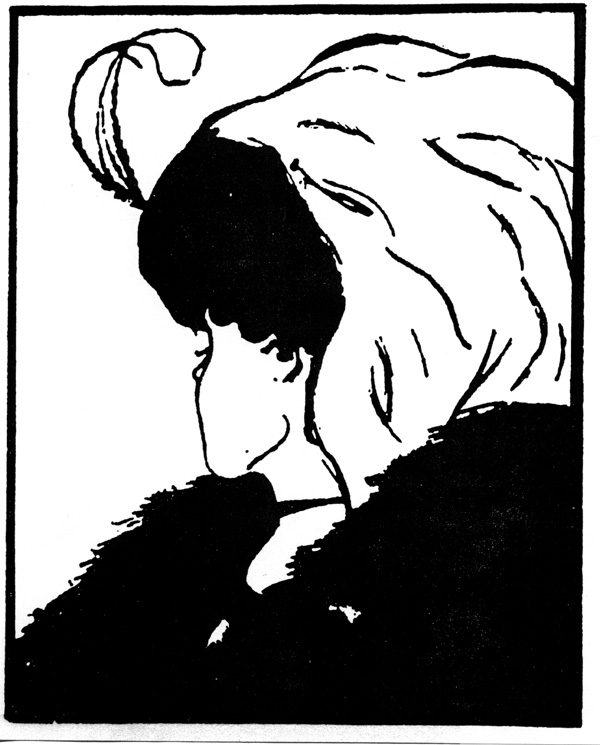 What is Point of View
Processing
When determining the perspective of the 3 Little Pigs, why is it important to learn about perspectives?  How does this relate to learning about different topics in Social Studies?